Speed of Movement
Measuring the speed of a moving object in different situations
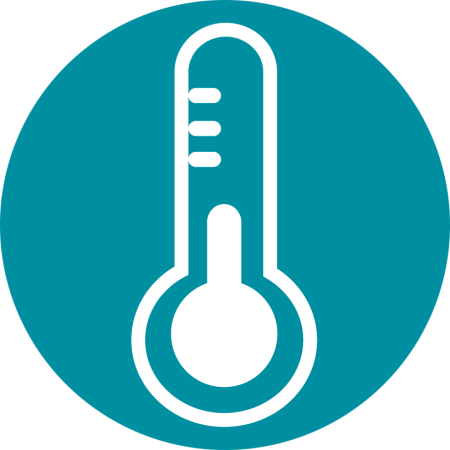 Speed of Movement
Measuring the speed of a moving object in different situations
Objective
The purpose of this activity is to analyze the change in the speed of an object in different situations, creating an hypothesis and proceeding to test it, using the Labdisc built-in GPS sensor.
Speed of Movement
Measuring the speed of a moving object in different situations
Introduction and theory
The aim of the introduction is to focus students on the class subject by refreshing acquired knowledge and asking questions which encourage research development. Then, key concepts of the theoretical framework, used by the students during the class, are taught.
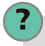 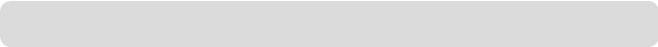 In what other situations do we change our speed?
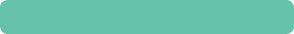 Introduction
Every day we move without considering the parameters that rule our movements. Therefore, we never usually notice the changes in speed that are produced when we are in hurry, need to run or change transportation in order to get somewhere more quickly.
Speed of Movement
Measuring the speed of a moving object in different situations
Introduction and theory
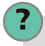 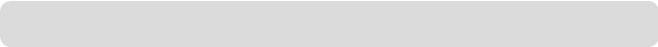 What parameters other than speed are related to the movement of a body?
At the end of this class, you’ll be able to answer the following question and investigate!
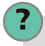 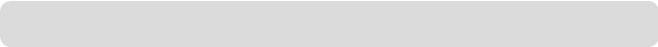 How does the speed of a person performing different activities vary in time?
Speed of Movement
Measuring the speed of a moving object in different situations
Introduction and theory
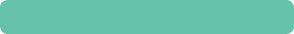 Theoretical background
Speed can be defined as the rate at which an object covers distance. Doubling one’s speed would mean doubling the distance traveled in a given amount of time, or halving the time required to travel a given distance. In other words it refers to “how fast an object is moving”, and therefore is expressed as a function of time and distance, in following formula: 




s = distance covered (m). 
t = time (s). 

From the formula you can understand that speed is measured with units of distance per units of time, e.g. meters/seconds, kilometer/hour, etc.
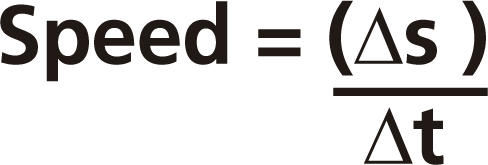 Speed of Movement
Measuring the speed of a moving object in different situations
Introduction and theory
It is common to use the term “velocity” as a synonym of “speed”, but they are not the same. While speed is a scalar quantity, velocity is a vector quantity. It therefore has a direction and a magnitude, and can be expressed geometrically with an arrow starting from point A (reference point) to a point B (as shown in the image below). It refers to “the rate at which an object changes its position”, and is not expressed as the rate of change of distance in time, but of displacement in time.
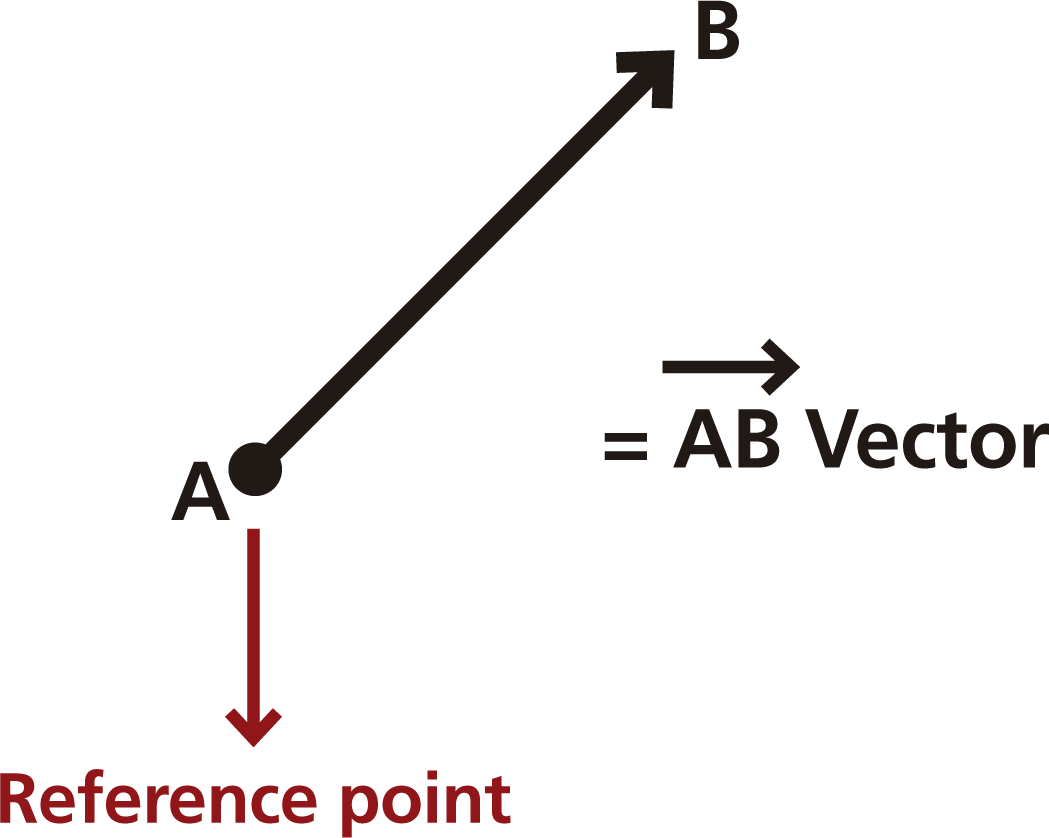 Speed of Movement
Measuring the speed of a moving object in different situations
Introduction and theory
Let’s take an example of a moving object  like a car, travelling at 100 km/h on the highway in a northerly direction, has a velocity vector given by: 

Magnitude: 100 Km/h 

Direction: North to south 

Speed, on the other hand, is the magnitude of the velocity; in this case 100 Km/h. 
Acceleration is the rate at which velocity changes in a given time period. Therefore, a car that changes its velocity in a time period is said to “accelerate”. 
The formula for acceleration is :
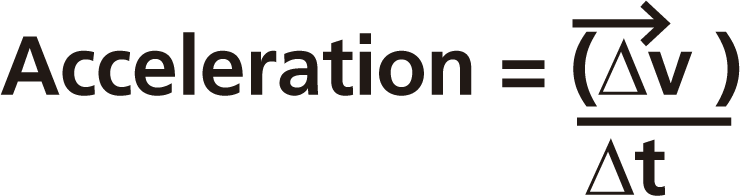 Speed of Movement
Measuring the speed of a moving object in different situations
Introduction and theory
Now students are encouraged to raise an hypothesis which must be tested with an experiment.
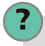 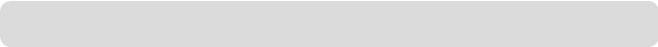 What would you say is the normal speed range of a person walking, jogging 
and running? How does it vary between different people?
Speed of Movement
Measuring the speed of a moving object in different situations
Activity description
During the activity, students will measure the speed of different people walking, jogging and running. The results will be plotted creating graphs, which will be analyzed and compared.
Speed of Movement
Measuring the speed of a moving object in different situations
Resources and materials
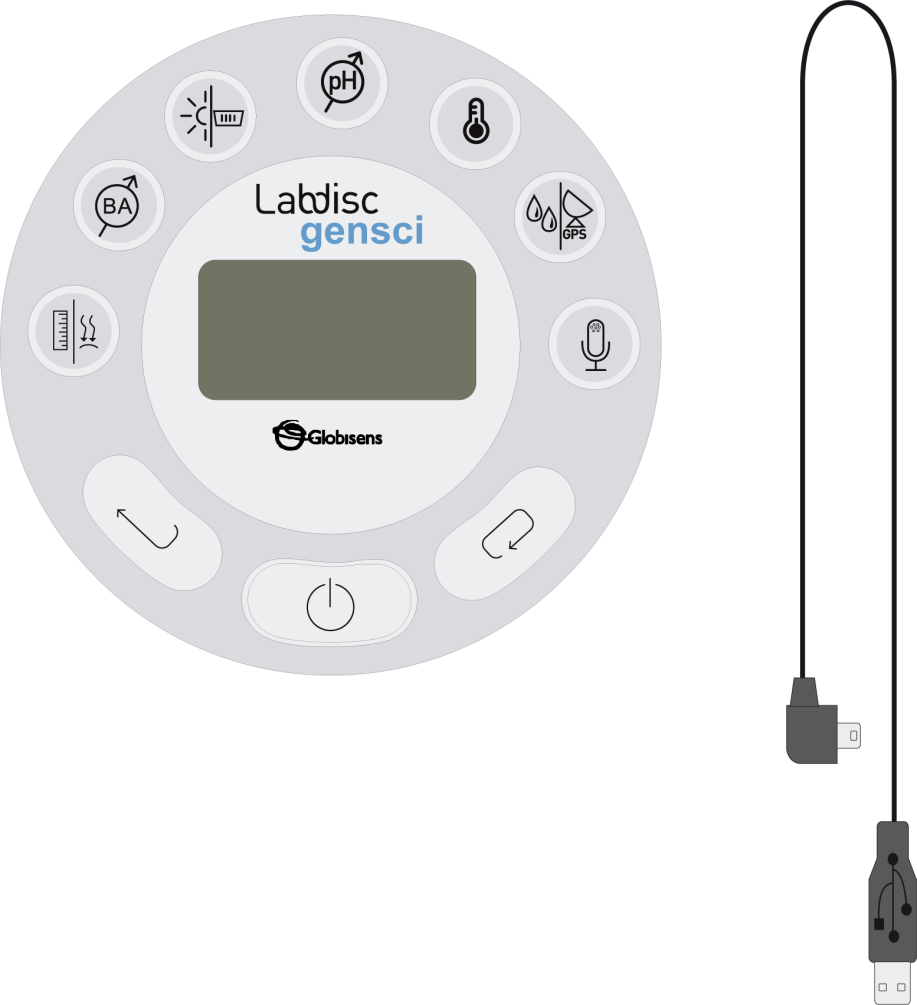 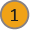 Labdisc
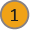 Speed of Movement
Measuring the speed of a moving object in different situations
Using the Labdisc
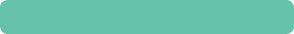 a. Using the Labdisc
To collect measurements with the built-in GPS sensor, the Labdisc data logger must be configured according to the following steps:
Turn on the Labdisc pressing                .
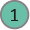 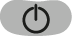 Press                 , and select “SETUP” by pressing                  .
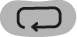 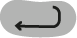 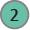 Now select the option “SET SENSORS” with                  .
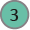 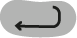 Select only the GPS sensor and then press                .
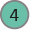 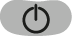 Once you have done that, you will be back at the setup, press                    one time and select “SAMPLING RATE” with                   .
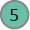 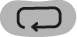 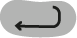 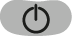 Select “1/sec” with                    and then press                .
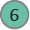 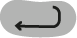 Press                   and select “NUMBER OF SAMPLES” with                   .
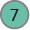 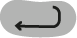 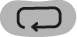 Speed of Movement
Measuring the speed of a moving object in different situations
Using the Labdisc
Select “10000” with                     and then press                  .
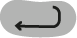 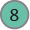 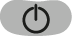 With the                   button select “Configuration” and press                 .
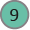 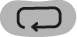 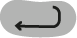 Press                  one time and select “GPS Configuration” with                  .
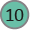 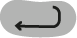 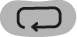 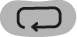 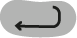 Select the option “GPS enabled” with                  and select  with                   .
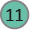 Select “10000” with                 and then press                .
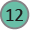 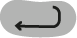 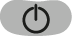 To go back to the measurements press                 three times.
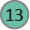 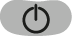 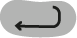 Then press                  to start measuring. 
Once you are finished with the measuring stop the Labdisc. To do so, press                     (you will see the instruction “Press SCROLL key to STOP”) and press                  .
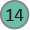 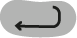 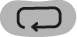 Speed of Movement
Measuring the speed of a moving object in different situations
Experiment
The following steps explain how to perform the experiment:
Find a big open space next to your school where you can move freely (maybe the school yard).
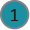 One student will hold the Labdisc and start walking. After 30 seconds he/she will start jogging, and finally start running after another 30 seconds (*).
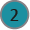 When you have finished measuring, stop the sensor.
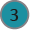 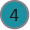 Repeat the experiment with other students, so you can later compare their different results. 

(*) The activity may be designed differently, for example using bikes or during a relay race. Each member of the team must perform the entire activity.
Speed of Movement
Measuring the speed of a moving object in different situations
Results and analysis
The following steps explain how to analyze the experiment results:
Connect the Labdisc to the computer.
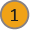 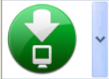 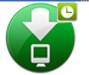 On the upper menu press the             button and select           .
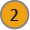 Select the last experiment of the list.
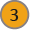 Observe the graph displayed on the screen.
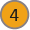 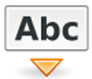 Press the            button and write notes on the graph specifying the activity you were performing (running, jogging, walking).
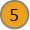 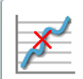 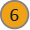 Press              to select data points on the graph and pick one representative point for each activity.
Speed of Movement
Measuring the speed of a moving object in different situations
Results and analysis
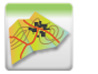 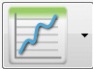 On the upper tool menu, press the             button and select            . - the map of the experiment will appear on the screen.
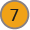 Right-click the mouse on the graph scale and select “GPS speed”.
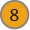 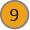 Fit the graph range clicking with the right button of the mouse on the graph range and select “set range”.
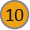 Select 0 as the minimum value and as the maximum a slightly higher value than the one obtained by the student. To check the measurement, look at the speed versus time graph in step 4.
Repeat the former steps, selecting in step 3 the last experiment but one, to observe the graph of the two students who executed the activities.
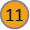 Speed of Movement
Measuring the speed of a moving object in different situations
Results and analysis
If you want to send data by Bluetooth, synchronize the laptop with the Labdisc by clicking the “Bluetooth Configuration” menu in the sensor.
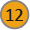 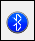 Start the GlobiLab software and right-click the             symbol in the lower right corner of the screen.
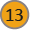 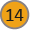 Select the Labdisc, download the data and process the graph following steps 2 to 6.
Speed of Movement
Measuring the speed of a moving object in different situations
Results and analysis
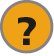 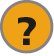 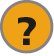 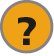 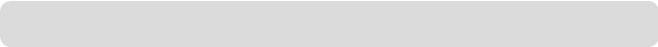 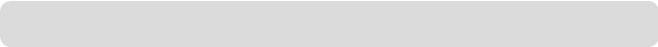 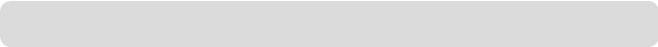 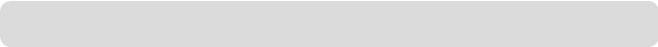 During which activity did you obtain the highest and the lowest speed value?
What differences did you find between the graphs and the activity maps of 
the students? What similarities did you find?
How did the speed of each student vary? What were the lowest and the 
highest speed values?
How would you explain the separations between the spots marked on the map?
Speed of Movement
Measuring the speed of a moving object in different situations
Results and analysis
The graph below should be similar to the one the students came up with.
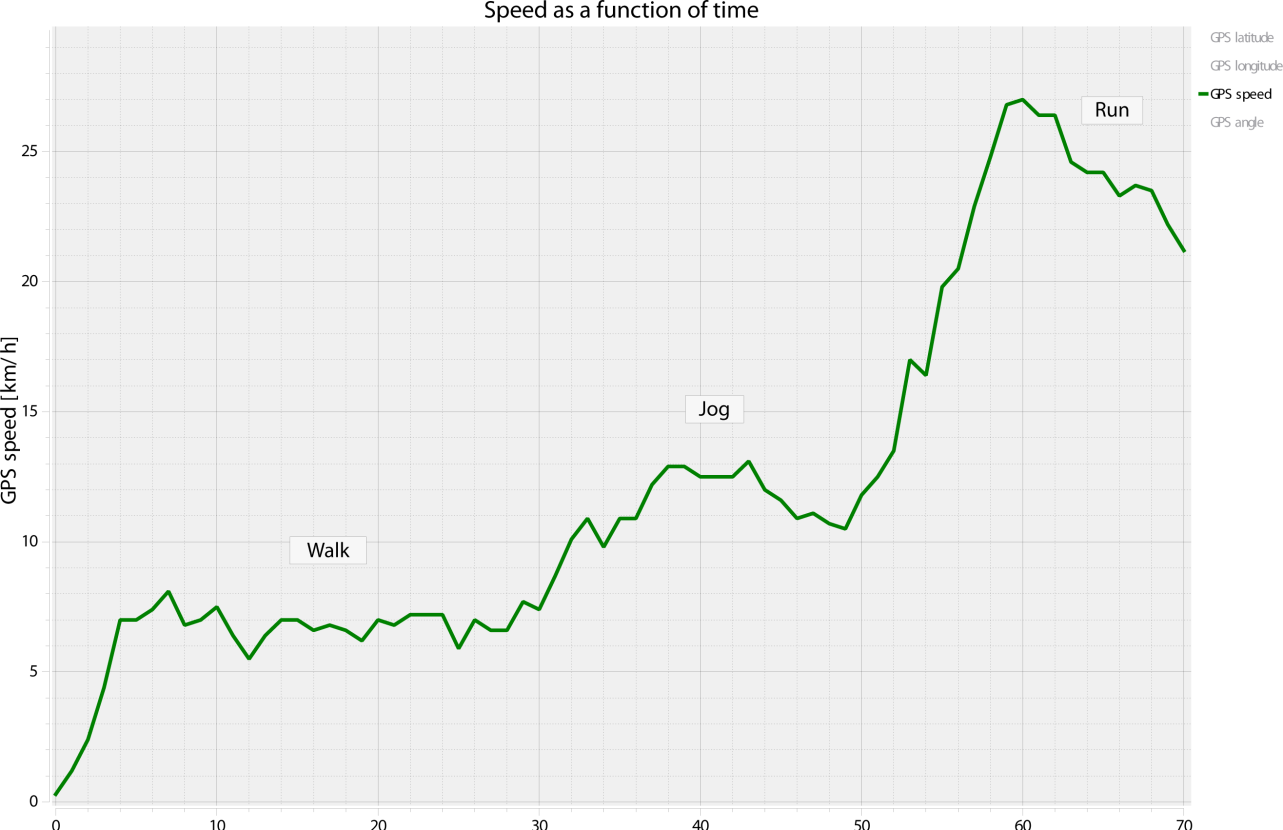 Speed of Movement
Measuring the speed of a moving object in different situations
Results and analysis
Map of speed as a function of time:
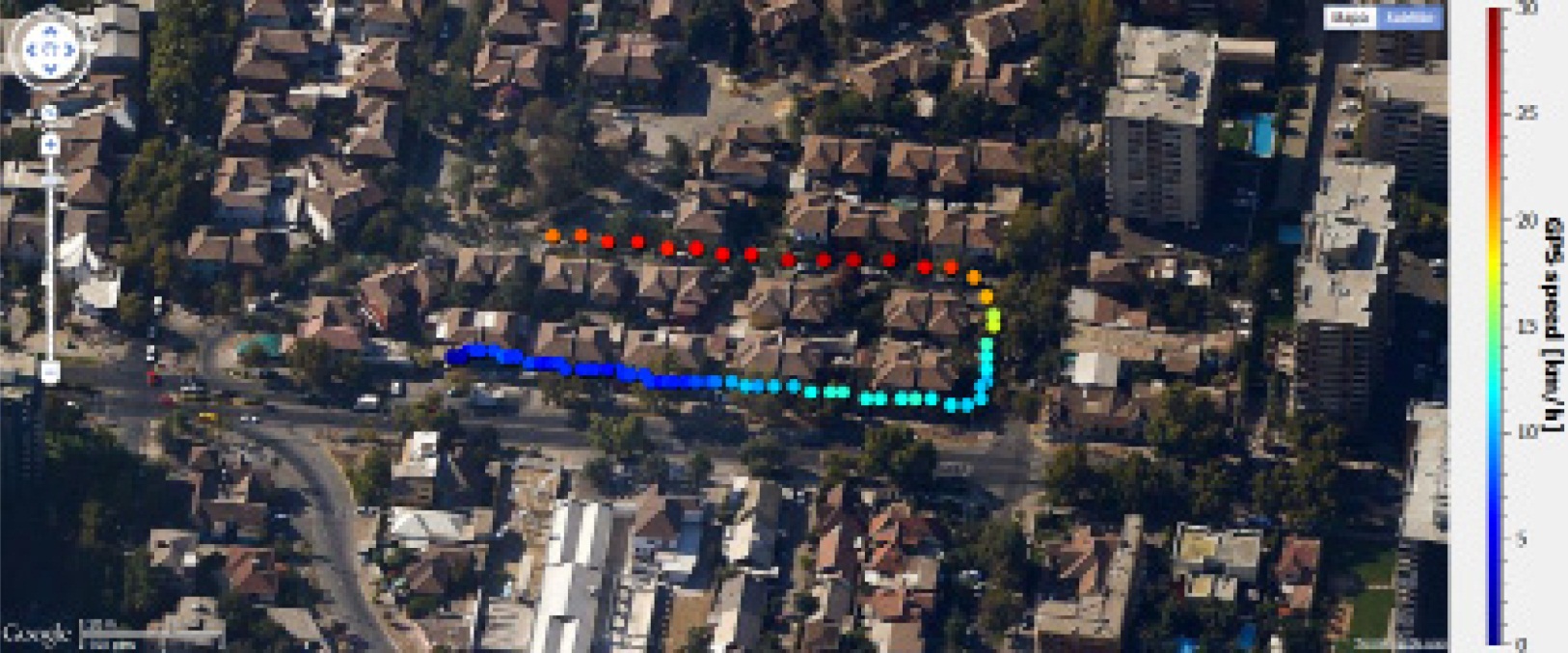 Speed of Movement
Measuring the speed of a moving object in different situations
Conclusions
Hereafter are presented some questions and answers which should be developed by the students in order to elaborate their conclusions.
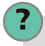 Describe the graphs you obtained, explaining the magnitude of acceleration and 
deceleration as a function of time. 

Students should explain the graphs describing the periods in which acceleration 
occurred. For example, in the map shown earlier, the student increases the speed (accelerated) for 4 seconds, until a speed of 7 km/hour. Next the student kept this speed constant for a period of 26 seconds. Then the student accelerated again for 8 seconds until a speed value of approximately 13 km/hour, and maintained this speed for about 6 seconds. 43 seconds after starting the student decelerated to a speed of 11 km/hour. The student then raised the speed again for 10 seconds, achieving a
speed of 27 km/hour. 60 seconds after the start the student decelerated again until the completion of the experiment.
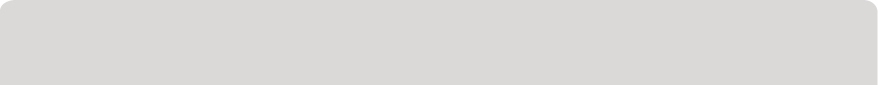 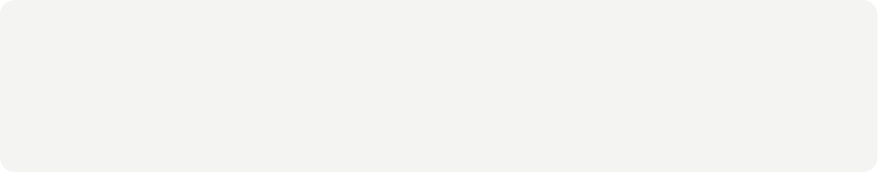 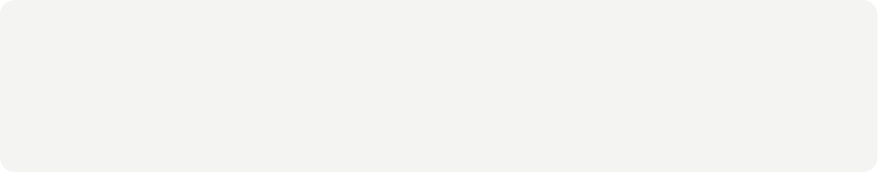 Speed of Movement
Measuring the speed of a moving object in different situations
Conclusions
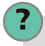 According to the previous question, how can the speed of a person vary during the day? 
 
Students should explain that the speed of a person changes increasing or decreasing according to the activity being performed. They should point out some standard speed of movement values, e.g. the person represented in the previous graph achieved a walking speed of 5 km/hour and 27 km/hour when he was running.
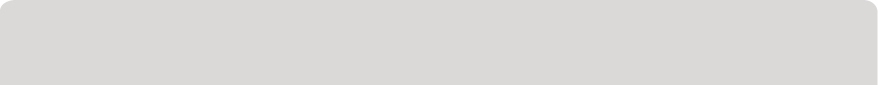 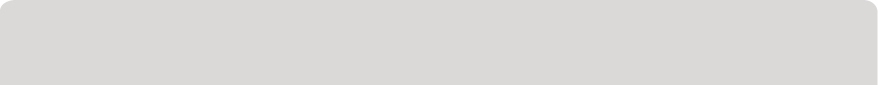 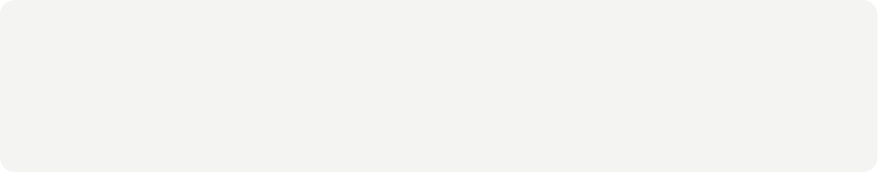 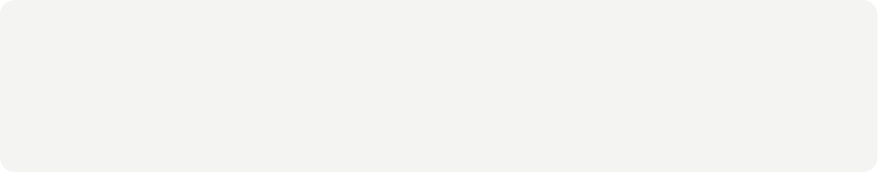 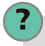 What way would be the most efficient to learn which one of the two students was the slowest and which the fastest one?   

Students should understand that the easiest and fastest way to determine the highest and lowest speed value is by analyzing the graph, comparing the minimum and maximum values. You can also analyze data charts, finding maximum and minimum values for each subject. However, this way is more complicated and slow than the first.
Speed of Movement
Measuring the speed of a moving object in different situations
Conclusions
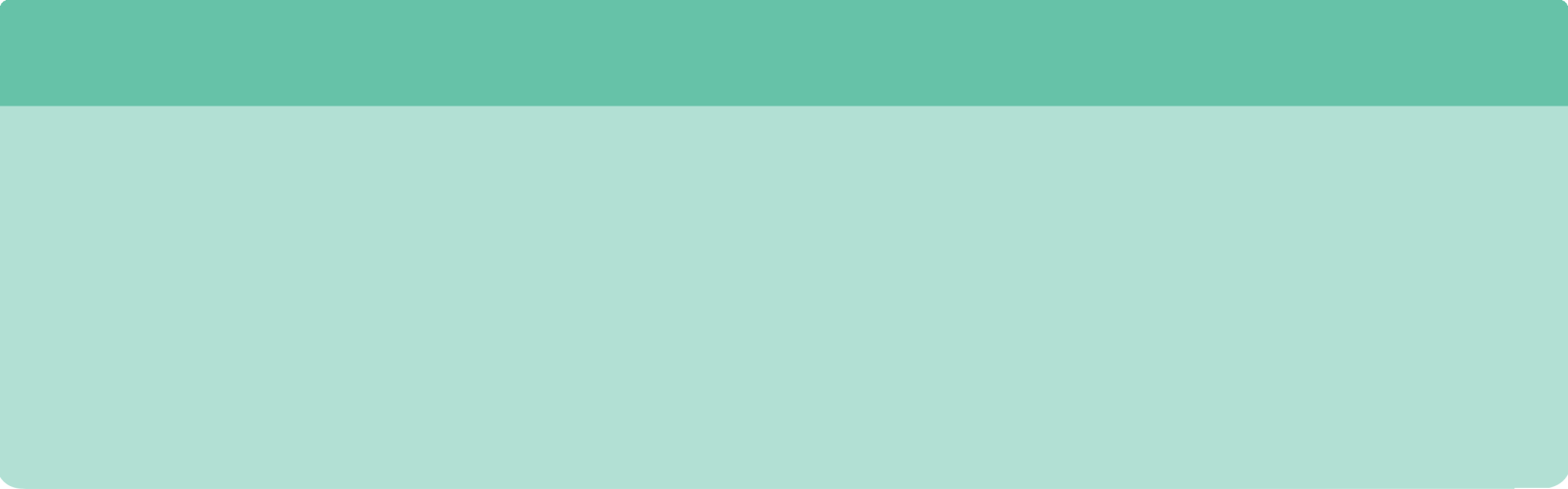 Students should reach the following conclusions: 
  
A person’s speed changes according to the activity he or she performs. Movement is always a continuum of accelerations and decelerations. On the other hand, while we are carrying out a determined activity like walking, speed can keep quite constant in time. 

Observing the GPS map we can observe that the separations of the measurements become greater each time, while the time period between each spot is constant (1 per second). This may be explained because as speed rises, the distance covered in each time period increases, indicating acceleration.
Speed of Movement
Measuring the speed of a moving object in different situations
Activities for further application
The aim of this section is so that the students can extrapolate the acquired knowledge during this class through the application of it in different contexts and situations. Furthermore, it is intended that students present possible explanations to the experimentally observed phenomena. 
 
Next, answers to the stated questions are presented.
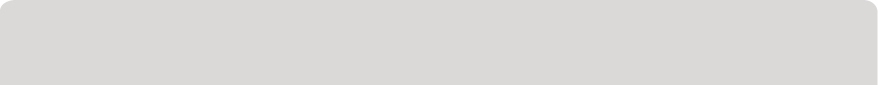 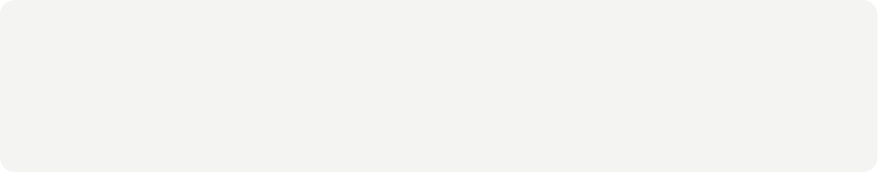 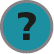 What factors restrict the maximum velocity that a living organism may achieve?

Students should think of their experience, and point out that we may find biotic and abiotic factors that may limit speed. For example, abiotic factors depending of the interaction of the organism with the surrounding environment would be viscosity, the amount of obstacles present in the surroundings, etc. Biotic factors referring to physiology may be the body’s elasticity, the length of the limbs, the particular adaptations to the environment, etc.
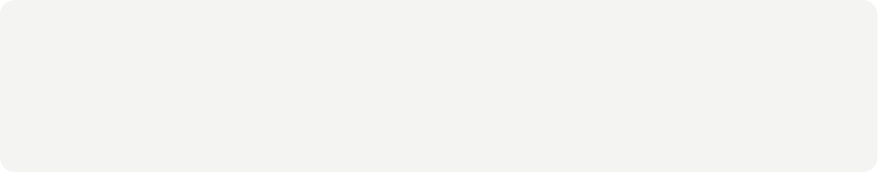 Speed of Movement
Measuring the speed of a moving object in different situations
Activities for further application
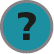 How does a car speedometer work? 
 
Students should think of their experience, and investigate to establish that a speedometer measures the instant speed of the car, i.e. the speed achieved during a very small period of time. To measure the distance, the speedometer measures the amount of times the wheel turns. With the perimeter of the wheel and the turning of the wheel you can calculate the distance covered, while the time is measured with an internal chronometer.
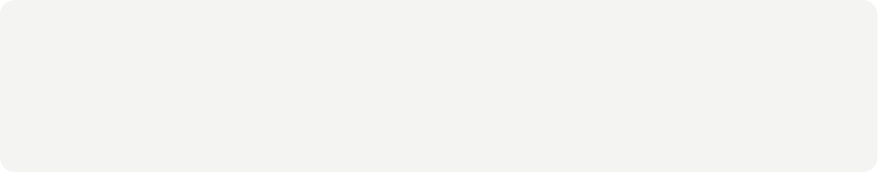 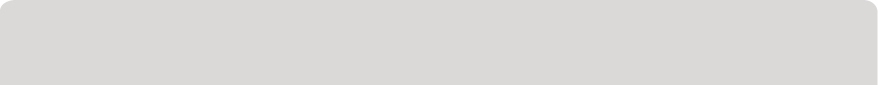 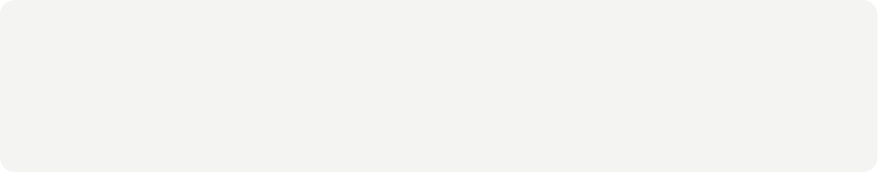 Speed of Movement
Measuring the speed of a moving object in different situations
Activities for further application
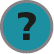 According to the image, what would be the fastest way to save the person drowning?  











Students should establish that the lifeguard should take path B, because we are more adapted to run on the sand than to swim, and therefore are at faster running than swimming. Because of that even if the B path is a longer distance to cover, the person will probably take less time to achieve the goal and save the person drowning. This is an example of biotic and abiotic factors that may interfere with the speed of movement.
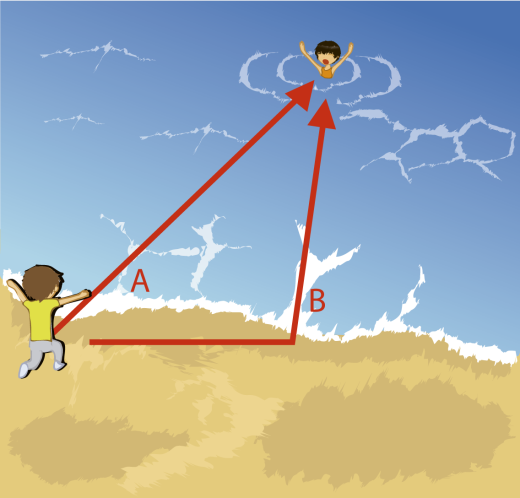 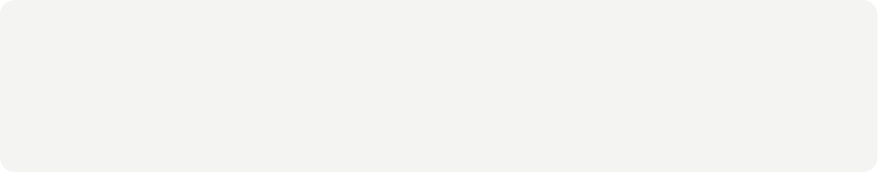 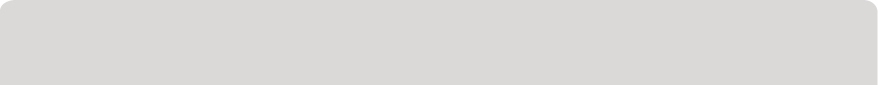 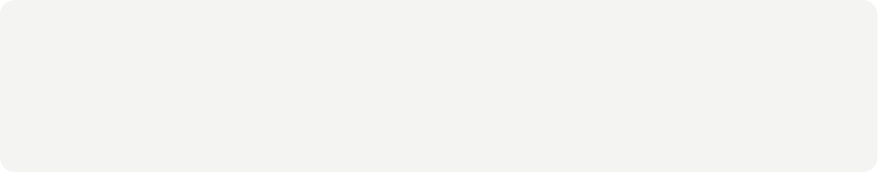 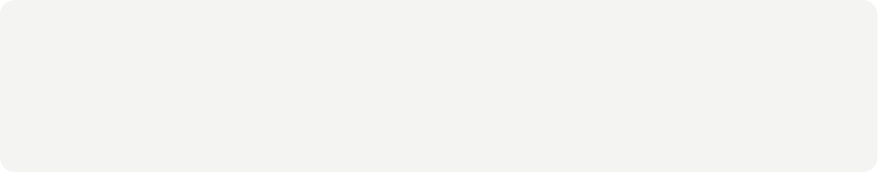 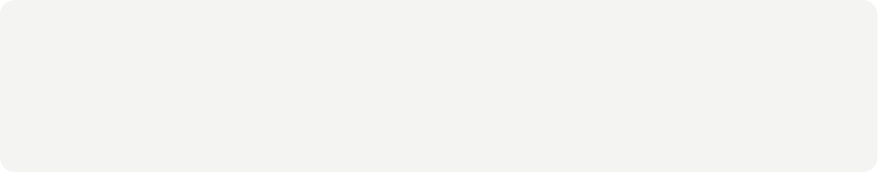 Speed of Movement
Measuring the speed of a moving object in different situations
Activities for further application
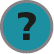 If you plot the speed of five different people walking, then jogging and finally running, how would the graphs be similar? What differences would you find?
  
Student should find as a similarity that all persons will probably be faster at jogging than walking, and even faster at running than jogging. On the other hand, minimum and maximum values will probably be different per activity for each person, because everyone has a different range of variation.
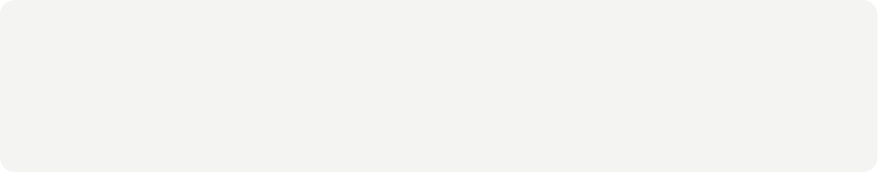 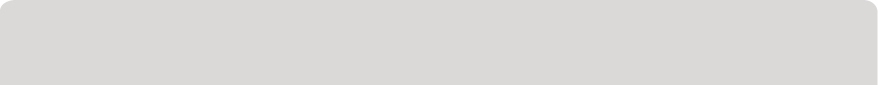 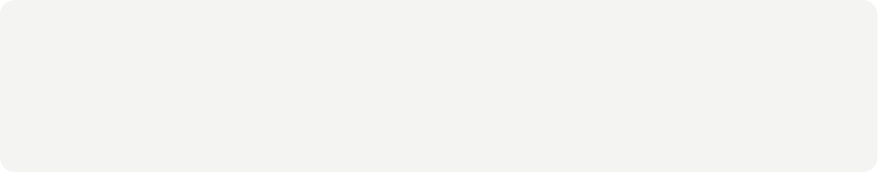